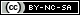 OPS245
Creating Virtual machines
Outline
In this lesson you will learn about what a virtual machine is and how it is different from a regular machine.
You will also learn how to install virtual machines inside a Linux environment using KVM.
What is a Virtual Machine
According to Wikipedia
 (https://en.wikipedia.org/wiki/Virtual_machine)

“A virtual machine (VM) is an emulation of a computer system...some virtual machines, such as QEMU are designed to also emulate different architectures and allow execution of software applications and operating systems written for another CPU or architecture”
Reasons to use a Virtual Machine
Virtual machines are not the future... They have existed for at least 2 decades.
One of the first uses of VMs were to create other OS environments in order to have programmers compile, run, and test software without having to use multiple physical machines, or restart with multiple boot menus.
Other uses of VMs have evolved to include:
Network Simulation (connecting VMs of various OS types)
Penetration testing (for network security)
Learning to use another OS (without having to reboot the computer).
VMs in this Course
In OPS245, we will create three VMs in lab 2:
Centos1: Gnome Desktop GUI
Centos2: Command line only
Centos3: Command line only
You will use the same CentOS Full Install image for these machines. You will install a virtualisation tool called KVM to create and manage these VMs.
Preparing to Install a VM
There are a few steps to take on your Centos host to prepare for hosting nested VMs:
Telling the CPU to allow nested virtualisation
Making sure the machine is updated
Installing the KVM virtualisation software
Running the virtualisation software
Allowing Nested Virtualizaion
In this course your Centos host is a virtual machine itself, running inside VMware Workstation.
In later courses you will install it directly onto hardware.
To allow nested virtualisation (a VM inside a VM) you need to modify boot options and add kvm-intel.nested=1 in addition to the steps you already took in VMware.
Installing KVM
First, make sure your machine is fully updated.
Then run
yum install qemu-kvm qemu-img virt-manager libvirt libvirt-python \ python-virtinst libvirt-client virt-install virt-viewer bridgu-utils
You will need elevated privileges to do so.
Enable the virtualisation service, then restart.
systemctl enable libvirtd
reboot
Again, you will need elevated privileges.
Due to changes to the kernel, you will not be able to run nested virtual machines until after you reboot, so do so now.
KVM Virtual Machine Manager
The KVM virtual machine manager is the graphical program to create, install and manage your VMs.
You can run it from the menu:
Applications → System → Virtual Machine Manager
It needs root access, so it will prompt you for the root password.
Creating a New VM
Follow the instructions in the lab to create all three virtual machines.
Note that you use different techniques for each one so you can learn different ways to install machines.
Read the instructions carefully!
If you make a mistake you may need to wipe out the VM and start again:
Virtual Machine → Shutdown → Force Off
Then close the VM window, right click on the VM in Virtual Manager and select ‘Delete’
Check the box to delete its assigned storage.
User Names on Machines
In order to simplify this course, you will use the same usernames and passwords on your host and all three VMs.
If you do not, the shell scripts will not work correctly until you fix the user accounts.
While you could do so with the usermod command, for now it would be simpler to just delete the incorrect user and create a new one with useradd.
Post Install Tasks
Just like your host machine, you will want to perform some post-installation tasks on the VMs.
Turn off the screen-saver (centos1 only)
Test internet connectivity
Get updates
Switch from firewalld to iptables
Set SELinux to permissive mode
Now if only you had a script that could do this...
Summary
In this lesson you have learned the basic concepts of virtual machines, as well as how to install them in a Linux environment.